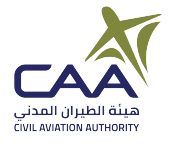 EARTH’S ATMOSPHERIC CIRCULATION
Lecturer: Afada AL-Hubaishi 
 Aug,2024
01
Directorate General of Meteorology
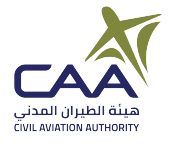 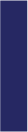 Content
Differential Heating
Global Air Circulation 
Coriolis Effect
Prevailing Wind
Jet Stream
02
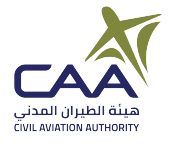 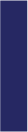 Differential Heating
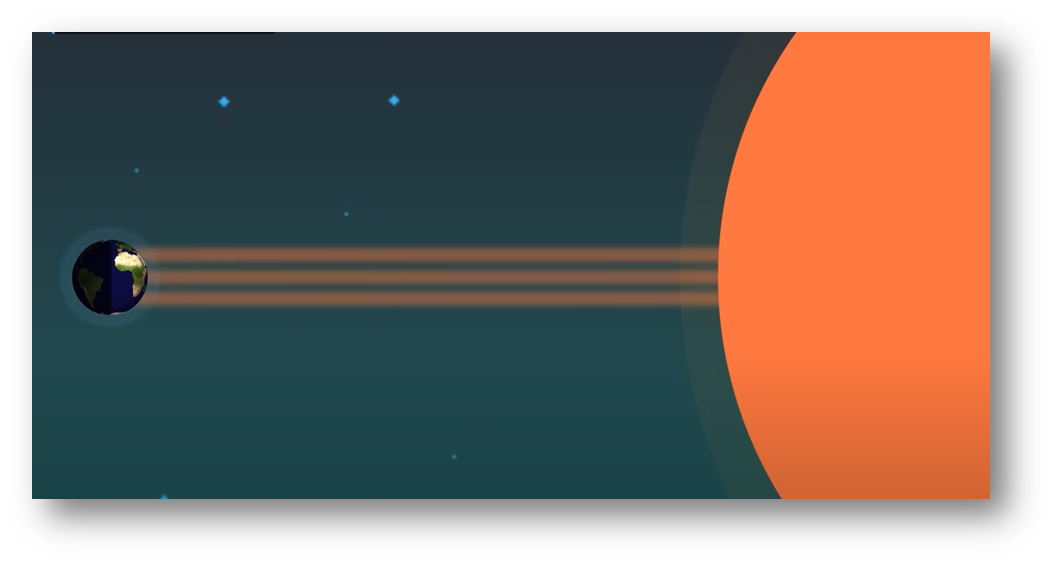 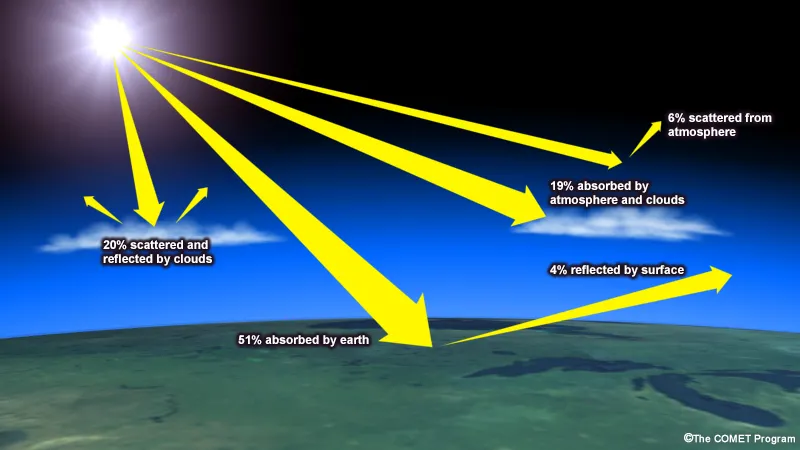 The main source of heat on the Earth is the Sun Radiation
In the Earth atmosphere, the sun Radiation either ; Scattered, absorbed or transmitted through the cloud, atmospheric gases and Earth surface.
03
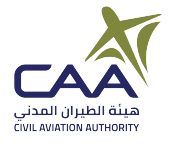 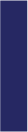 Differential Heating
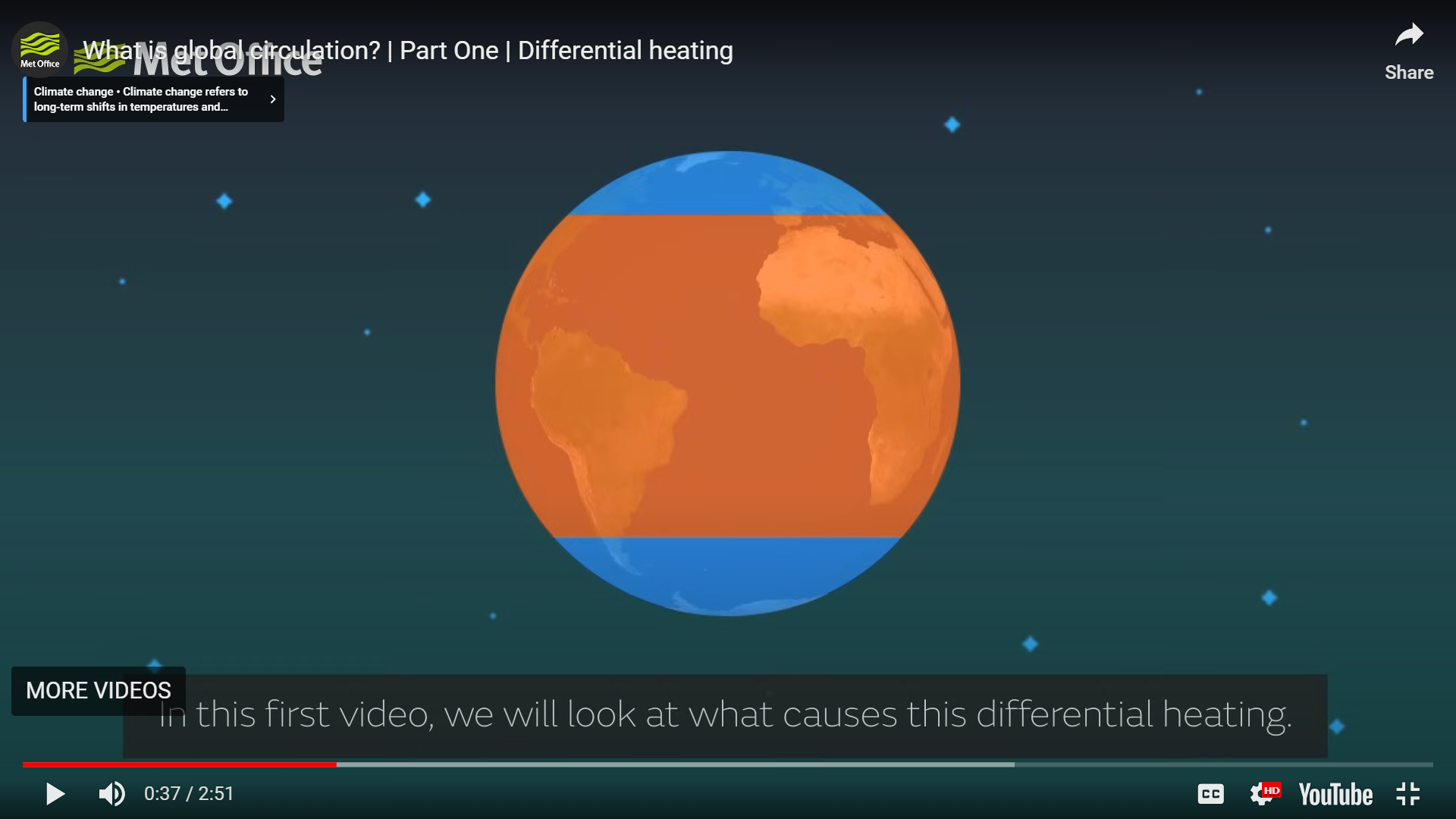 01.
Some Parts of earth receive more radiation than others
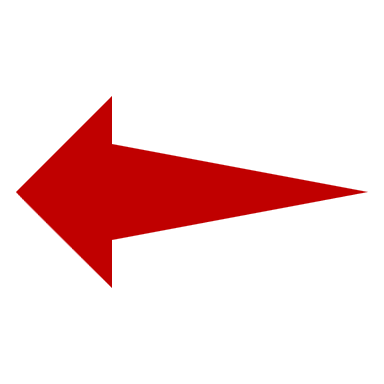 This Cause: Big Temperature difference between the Earth Pole and Equator.
What is the Cause of this Difference?
04
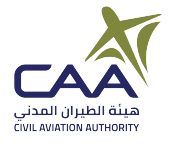 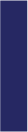 Differential Heating
01.
Why there are different temperatures across the Earth’s surface?
The Albedo of Snow and Ice
Earth Curvature
The Earth’s Tilt
Interaction with atmosphere
The combined of all these process led to temperature differences across the Earth’s surface
05
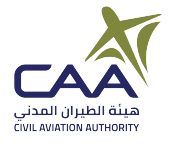 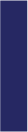 The Curvature Of The Earth
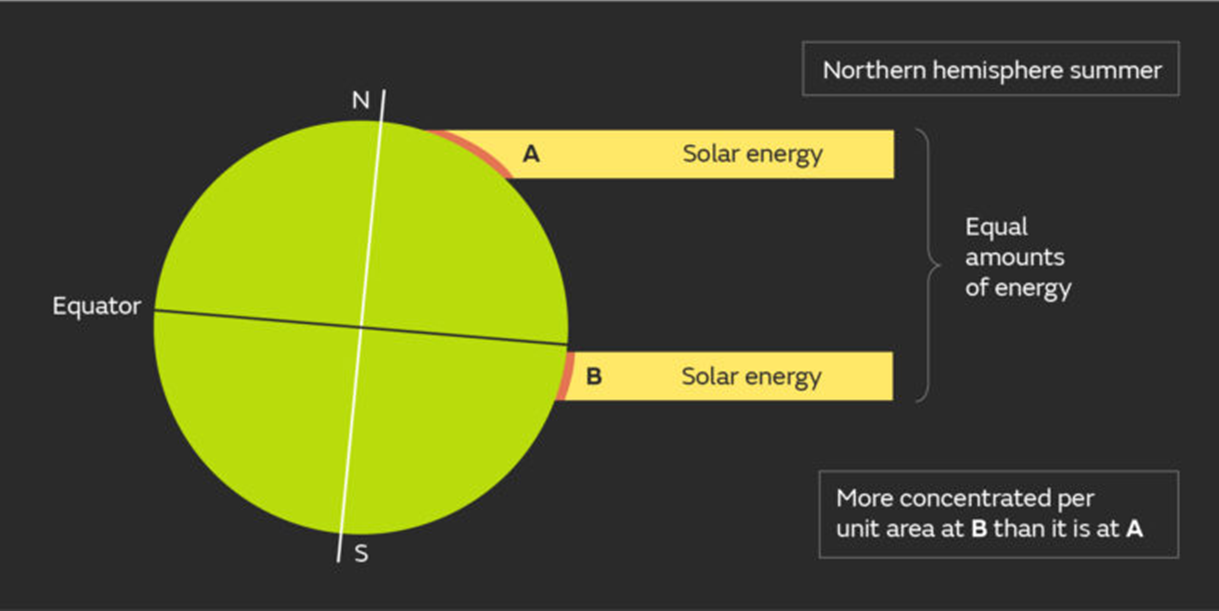 01.
The curvature of the Earth means that at higher latitudes, the solar energy is spread over a much larger surface area, while the same amount of energy is much more concentrated at the equator.
06
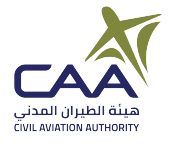 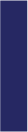 Interaction With Atmosphere
The curvature of the Earth results in solar energy having a larger amount of atmosphere to travel through to reach the Earth’s surface near the poles than towards the equator
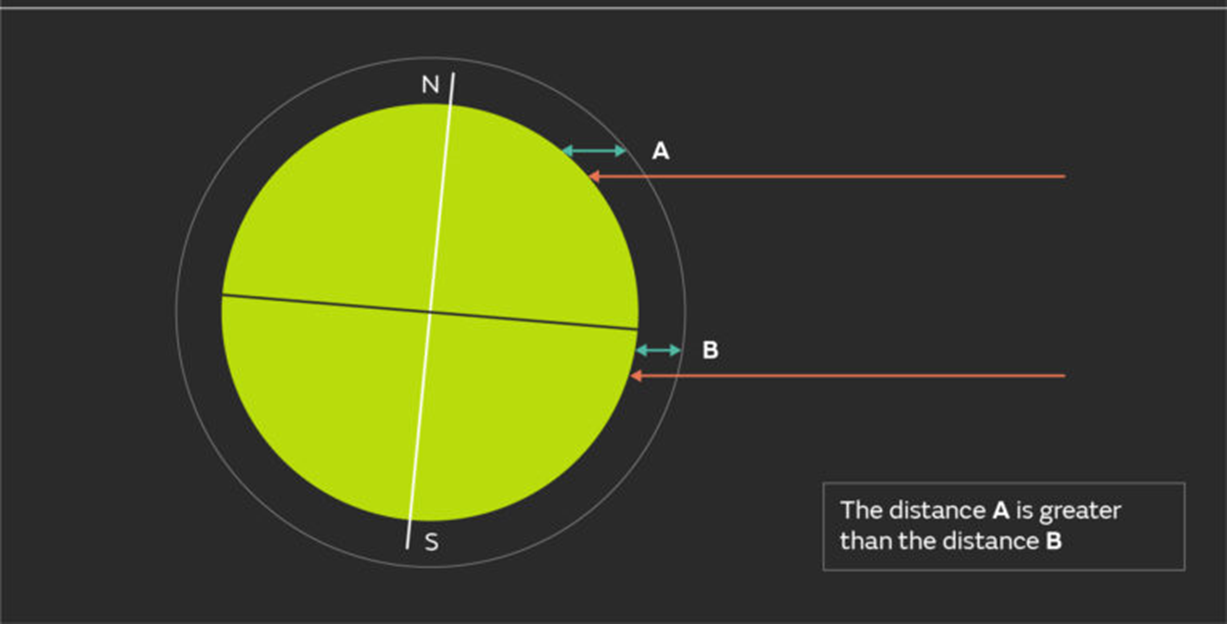 01.
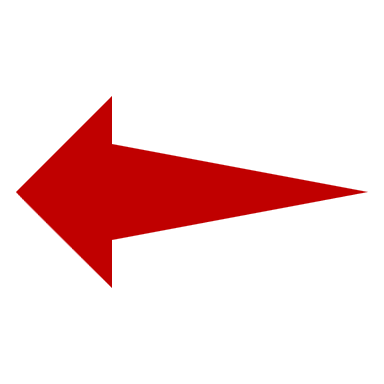 More radiation is lost to scattering and absorbing by atmospheric gases at the poles.
07
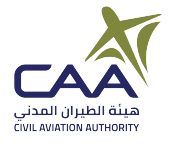 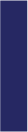 The Earths Tilt
Why there are different temperatures across the Earth’s surface?
01.
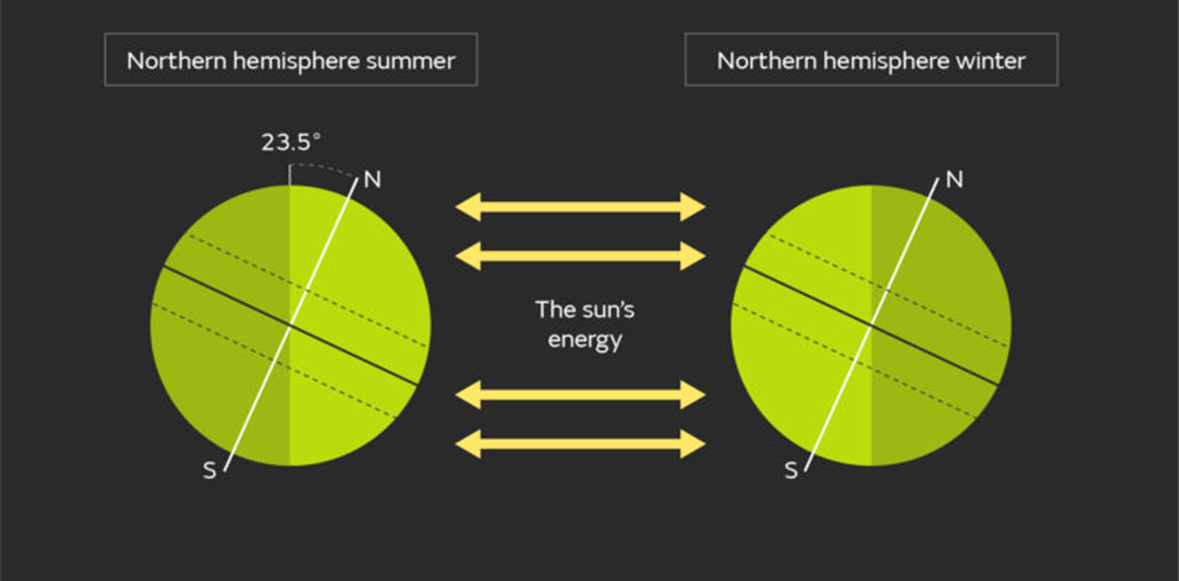 The spin of the Earth results in day and night, and the tilt of the axis gives us our seasons
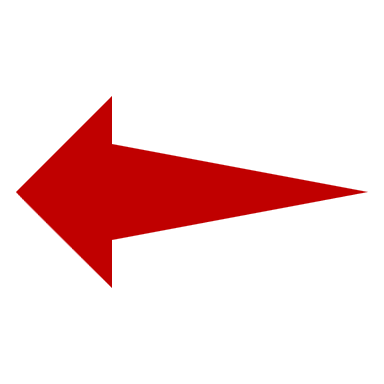 The title of the Earth means the polar region don’t see the daylight during winter
08
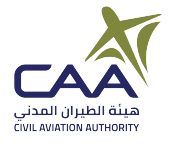 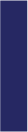 The ALBEDO (REFLECTIVITY) of Underlying Surface
Why there are different temperatures across the Earth’s surface?
Albedo is the fraction of light that a surface reflects
01.
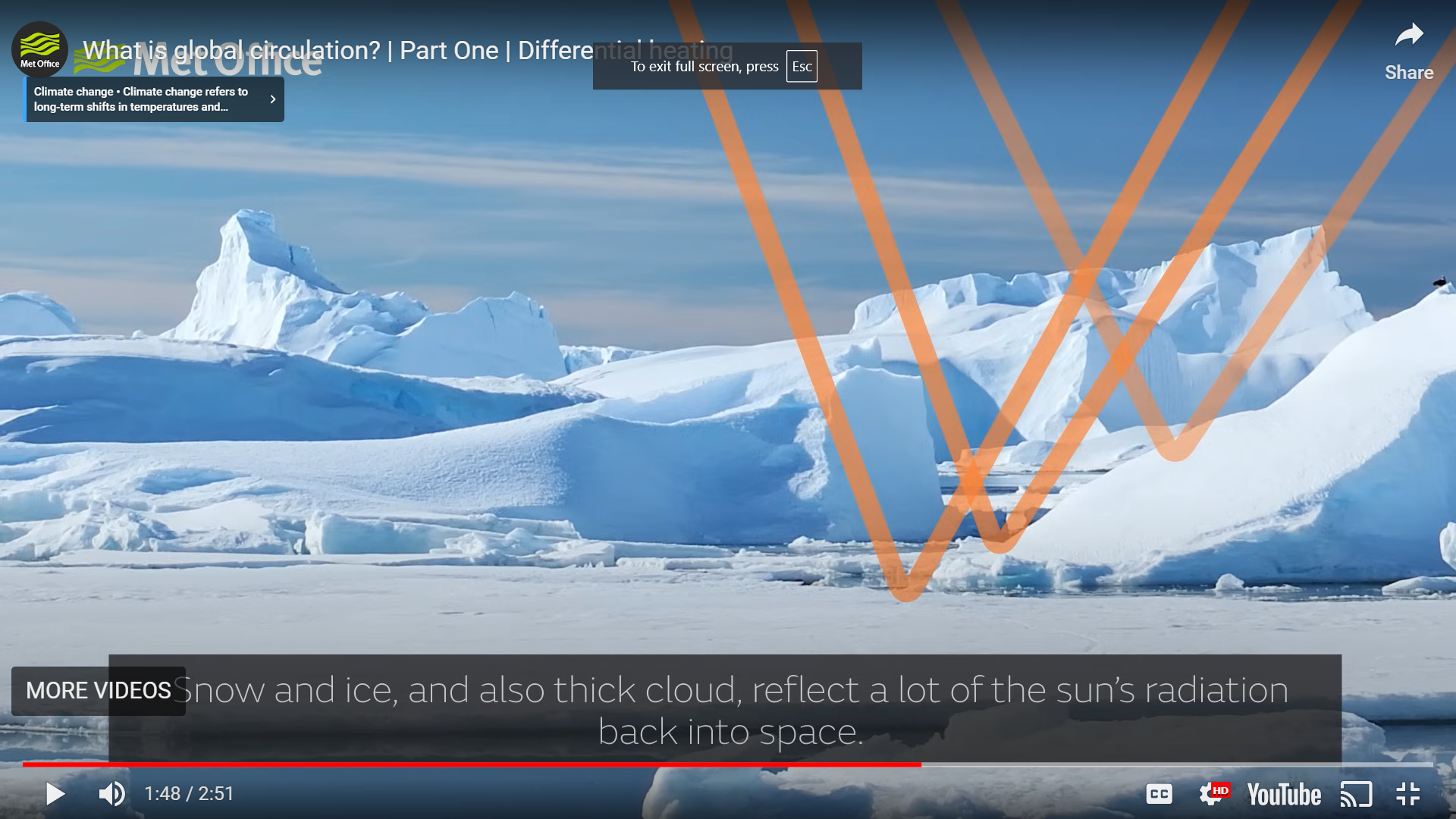 Thick cloud, Snow, Ice has high albedo, reflects a lot of Sun’s radiation to the space
09
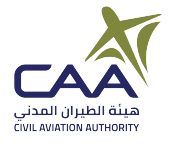 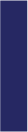 Redistribution of the Heat
Warm expand and become lighter rises and replaced with dense cold air
01.
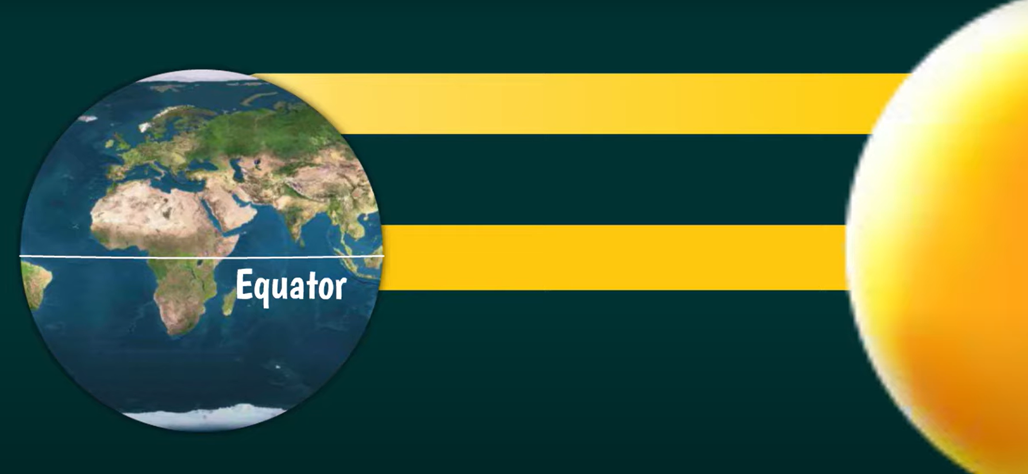 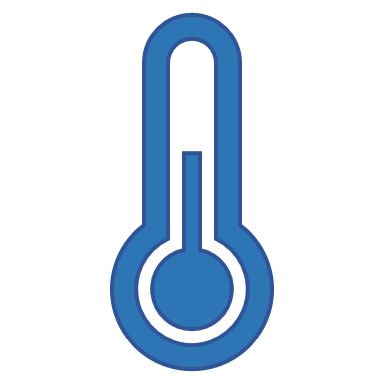 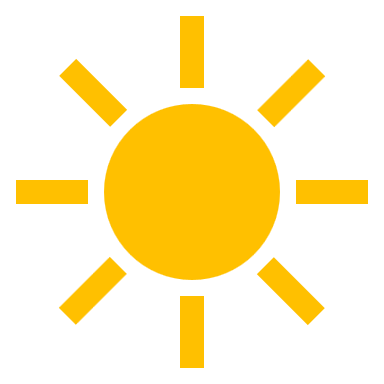 Hot air rises
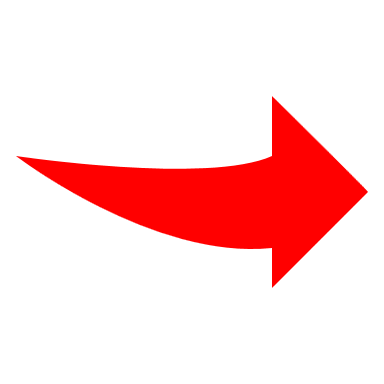 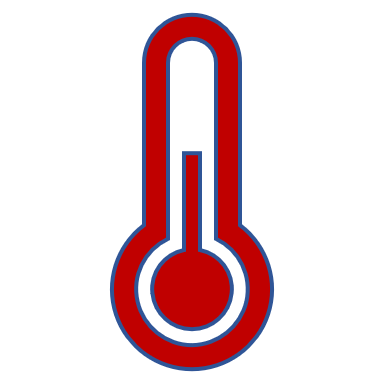 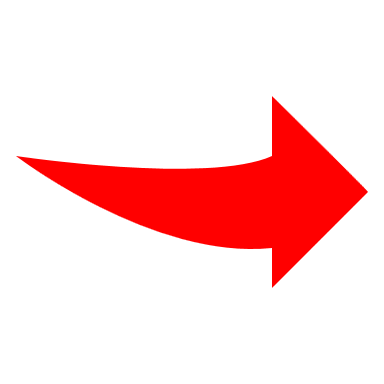 Cool air replaces Hot air rises
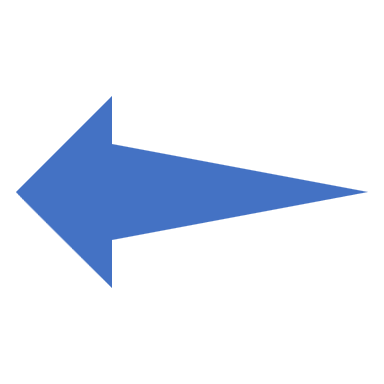 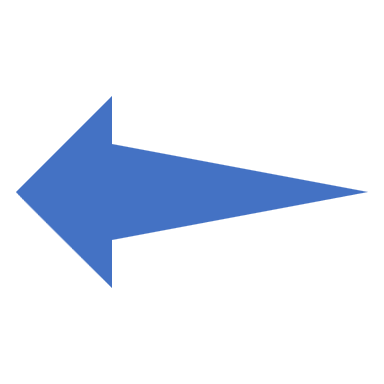 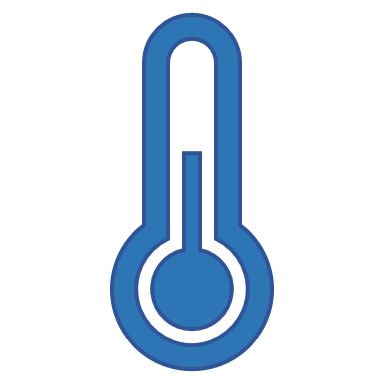 10
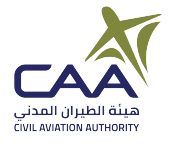 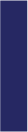 Redistribution of the Heat
01.
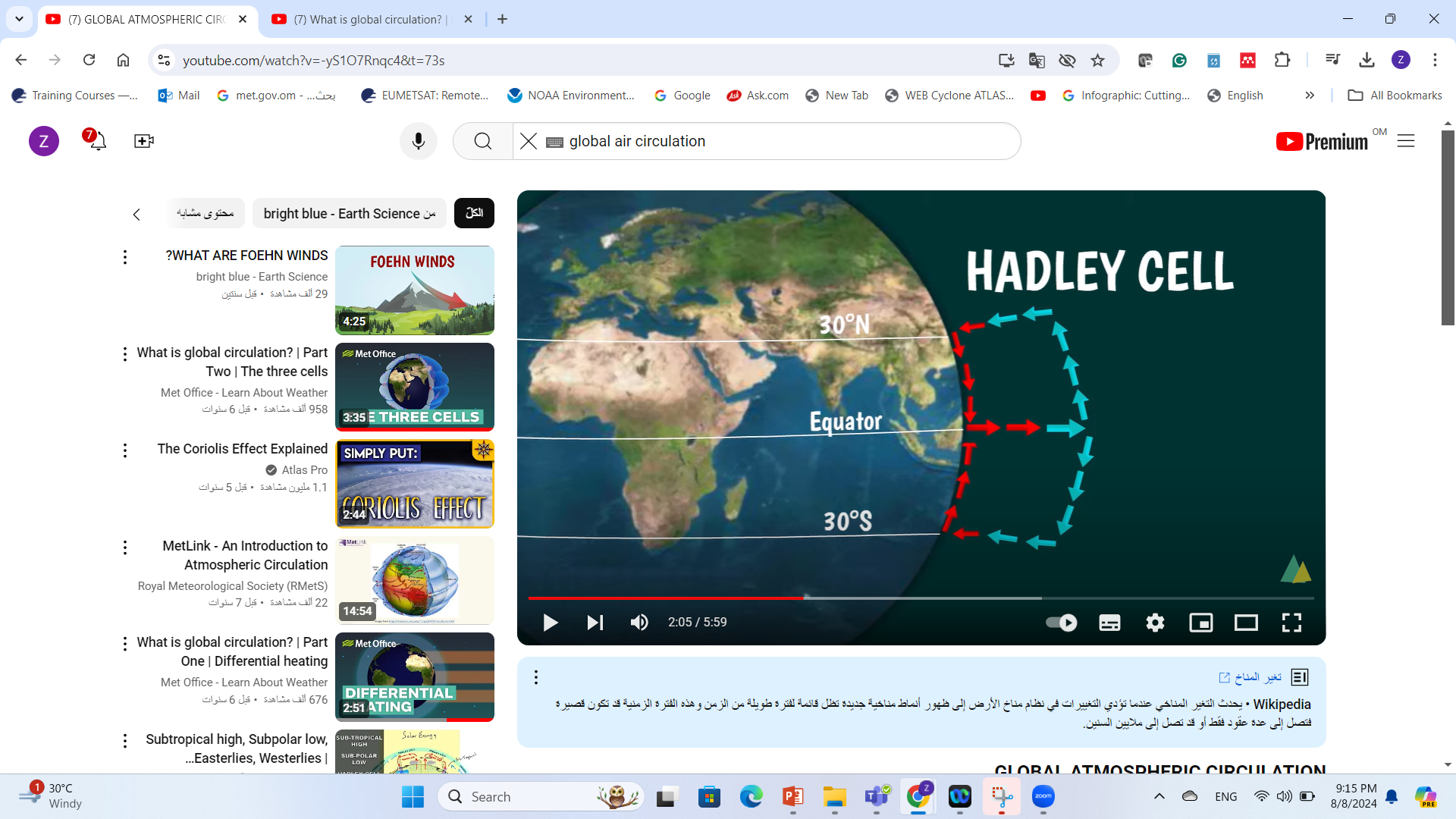 Hadley Cell: 

At low latitudes, air moves toward the equator, where it is heated and rises vertically up to tropopause. 
In the upper atmosphere, air moves poleward. This forms a convection cell that covers tropical and sub-tropical climates.
10 -12 km
11
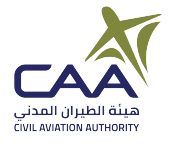 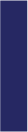 Redistribution of the Heat
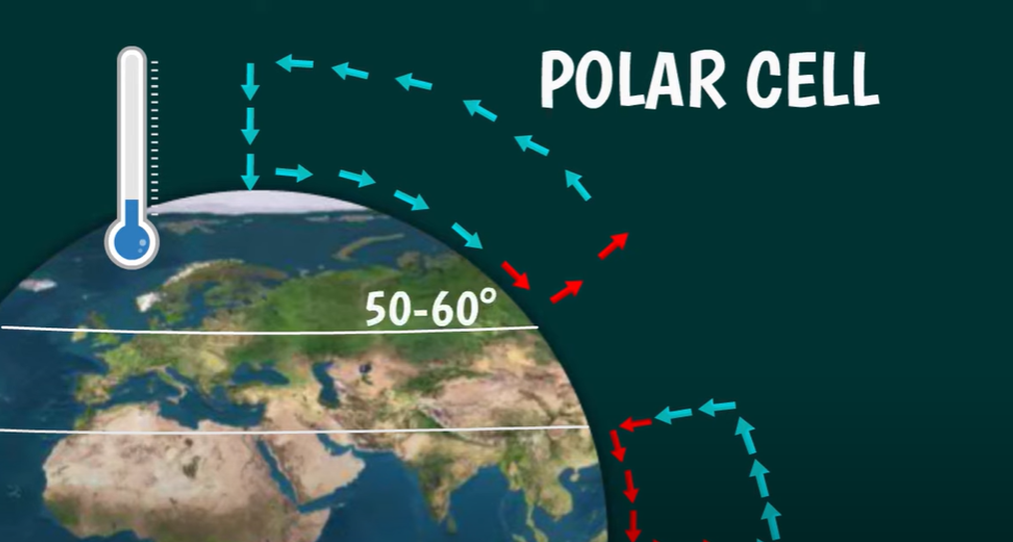 Polar Cell: 

At higher latitudes (50-60), air rises and travels toward the poles. 

Once over the poles, the cool air sinks, forming areas of high atmospheric pressure called the polar highs. 

 It is the smallest and weakest of the cells.
12
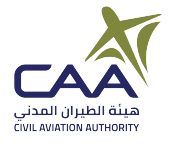 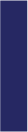 Redistribution of the Heat
Ferrel Cell: 

Spin in the opposite direction. 


 It is not driven by temperature. It only exist because of the presence of Polar and Hadley Cells.
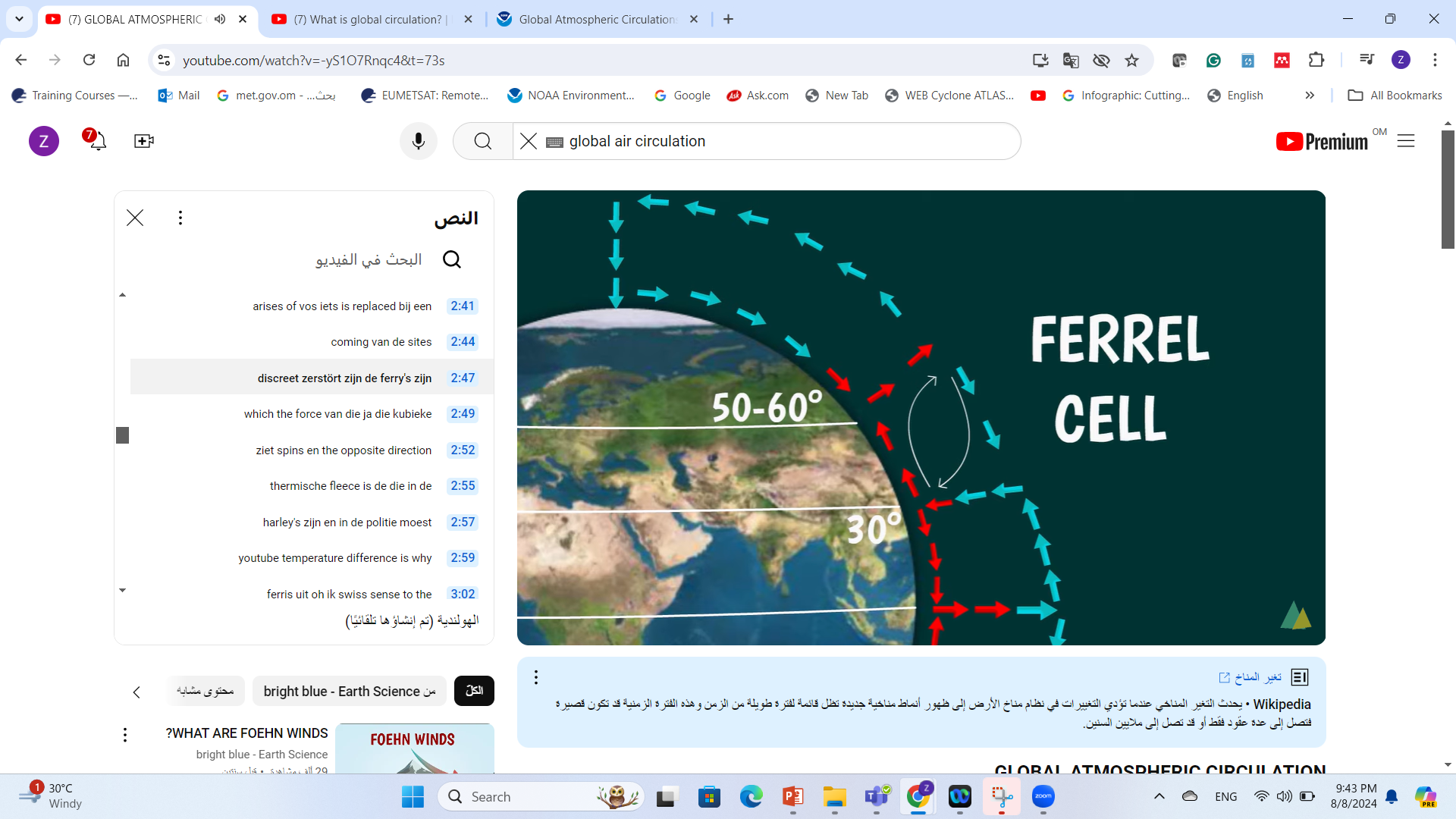 13
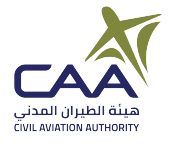 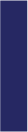 Redistribution of the Heat
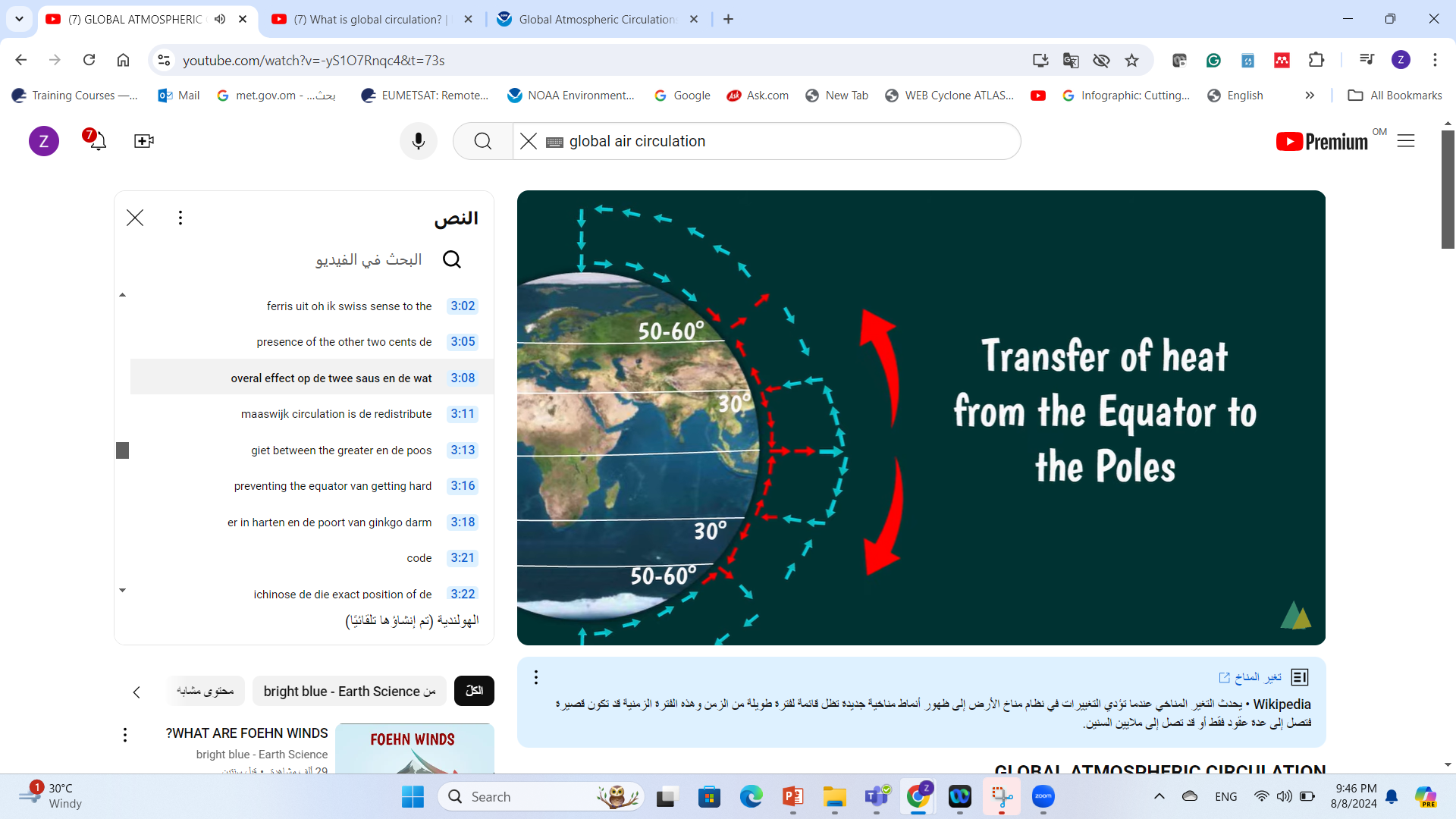 These Cells prevent the poles from getting colder and the equator from getting hotter.
14
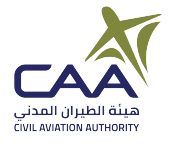 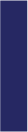 Redistribution of the Heat
01.2QAZS QSDEEEEEE
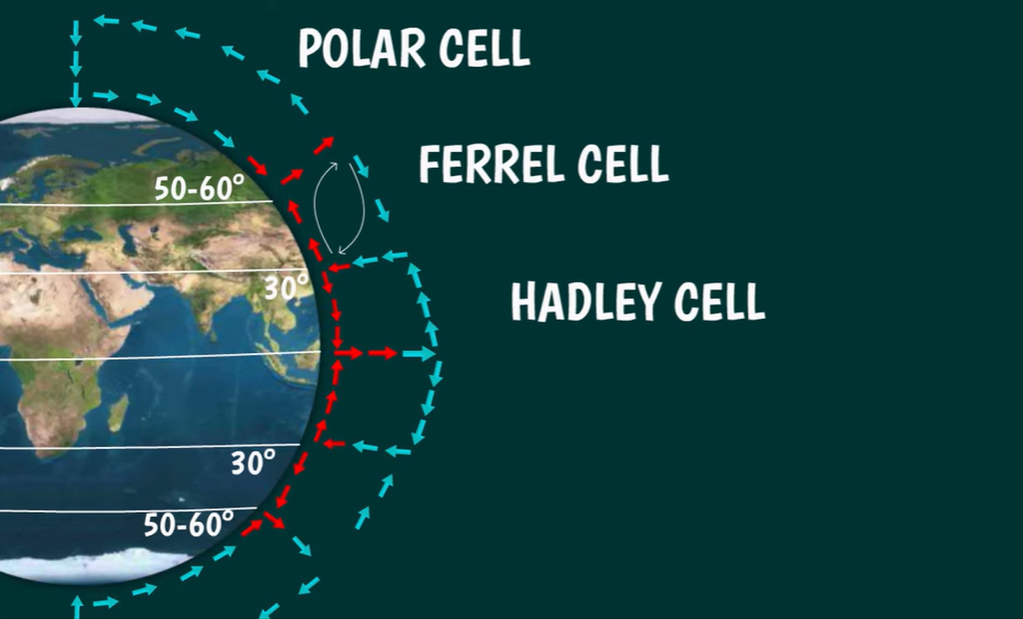 The positions of the cells varies with seasons shifts few degrees to North during Summer and to the South during Winter in Northern Hemisphere.
Summer
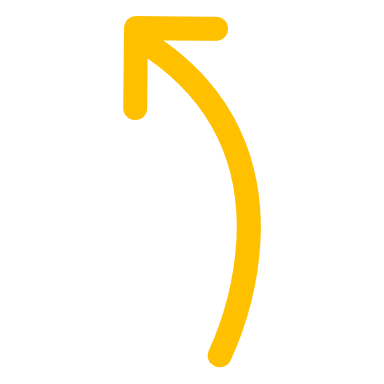 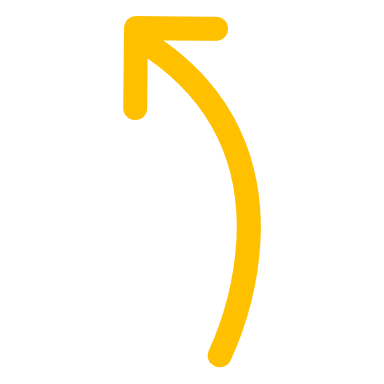 Winter
15
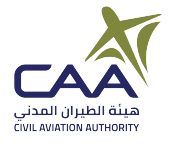 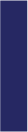 Global Earth Circulation
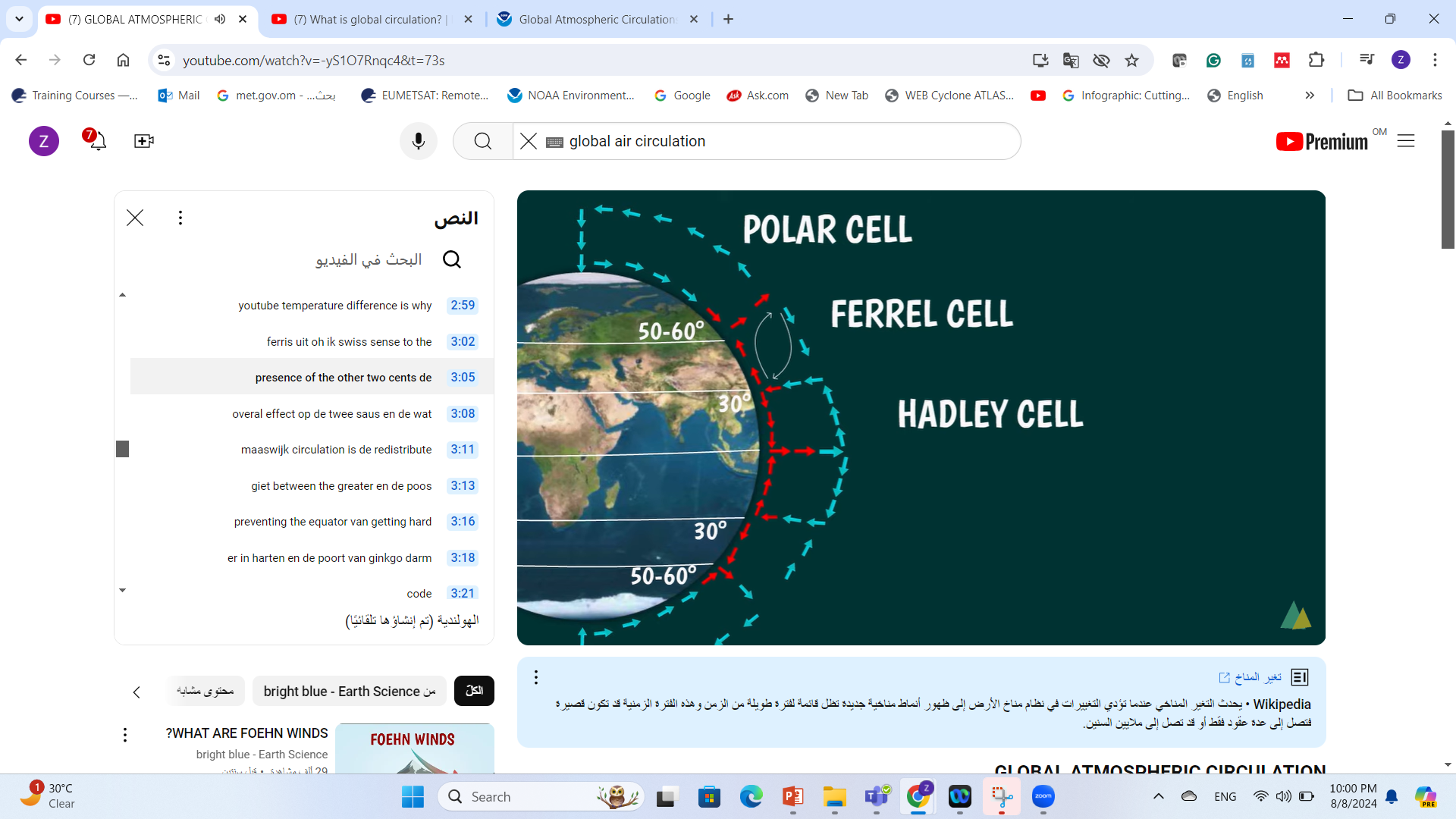 This large-scale movement of air (Three Cells) that helps distribute heat and moisture around the Earth is called Global Atmospheric Circulation. 
Atmospheric circulation - the movement of air around the Earth that distributes heat.
16
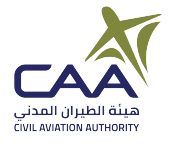 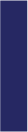 Why Global Air circulation has Three cell?
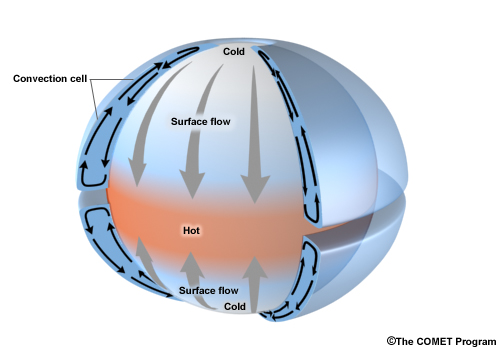 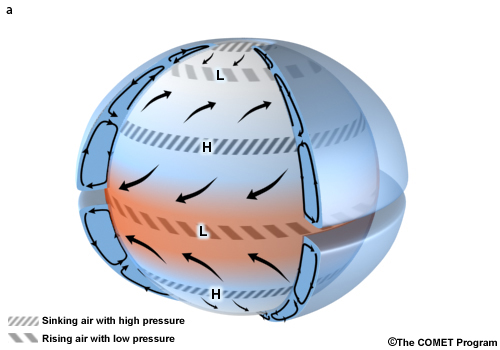 Effect of earth spinning and tilt
17
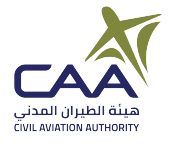 Coriolis Effect
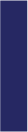 Coriolis Effect: 
Coriolis Effect is an apparent deflection of the path of an object that moves within a rotating coordinate system. The object does not actually deviate from its path, however, it appears the same because of the motion of the coordinate system.
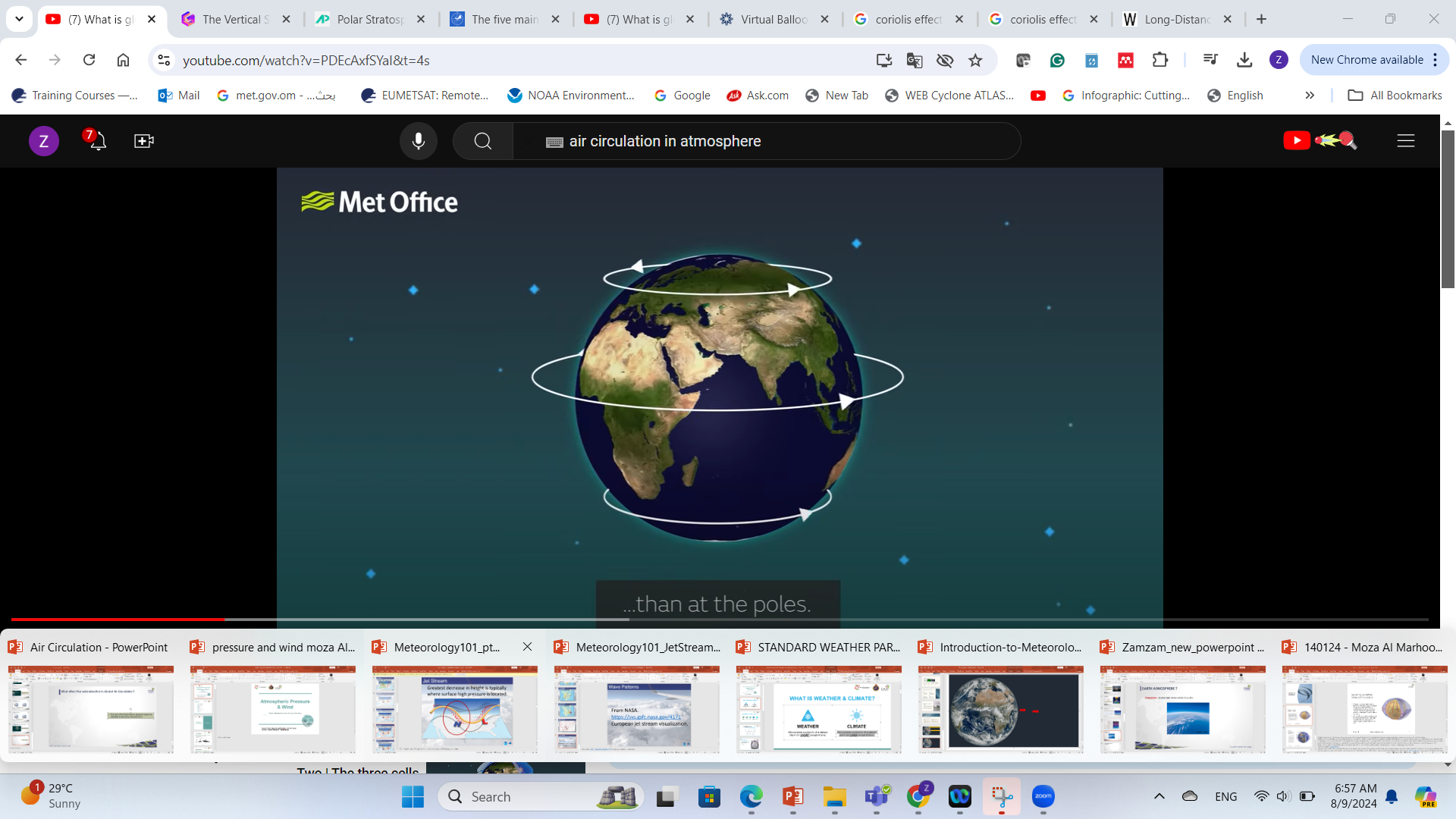 < 1km
How Coriolis Force deflect the Wind direction??
The earth complete a rotation cycle each 24hours
The Earth is wider at equator.
> 40,000Km
The Earth has to be more faster at the equator than the pole to rotate in a one day.
18
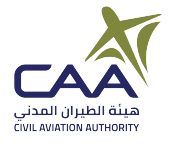 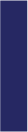 Coriolis Effect
What cause the Wind deflection?
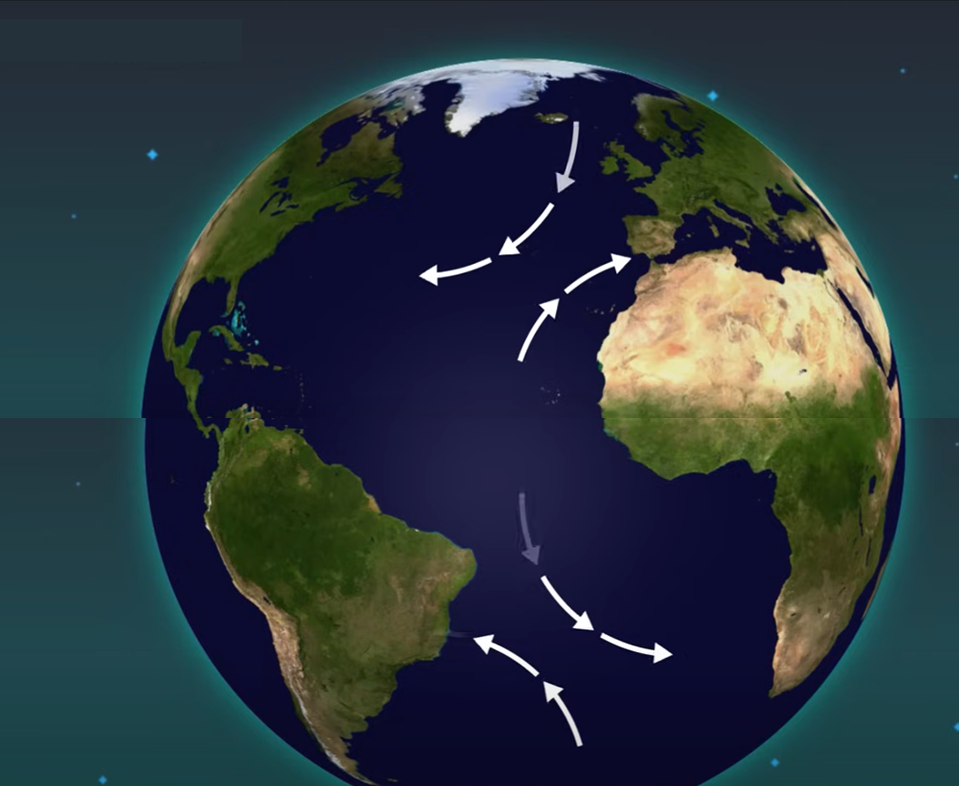 In Northern Hemisphere: 
When air moving towards the Equator , deflects  Westward.
When air moving towards the North pole deflects to the Eastward.
In Southern Hemisphere: 
When air moving towards the Equator , deflects to Eastward.
When air moving towards the North pole deflects to the Westward.
19
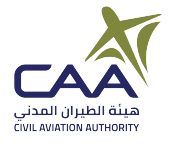 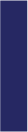 Prevailing Wind
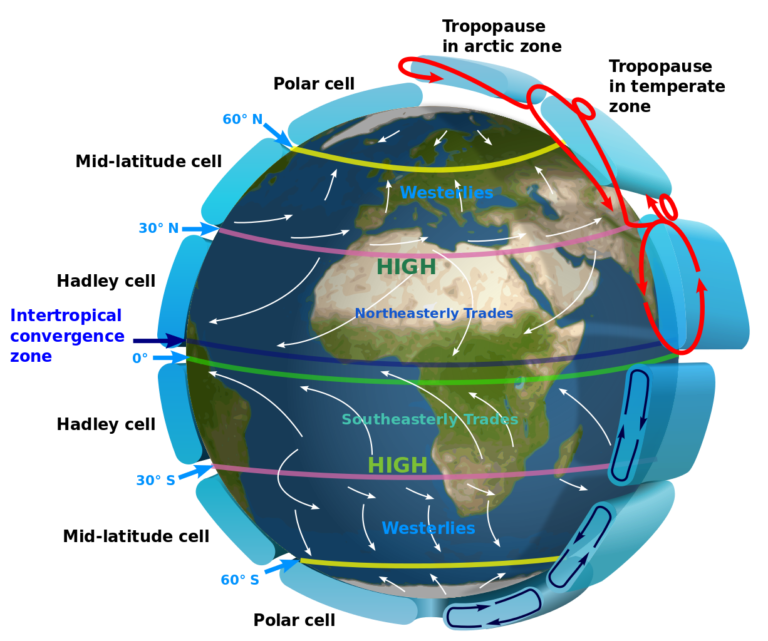 High & Low pressure distribution
Prevailing Wind
Trade Wind
20
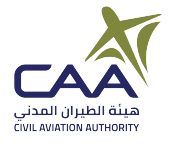 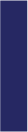 Intertropical Convergence Zone (ITCZ)
The ITCZ is part of Global Air Circulation, an area where the northeast trade winds from the Northern Hemisphere and southeast trade winds from the Southern Hemisphere meet and converge. These trade winds originate from sub-tropical highs.
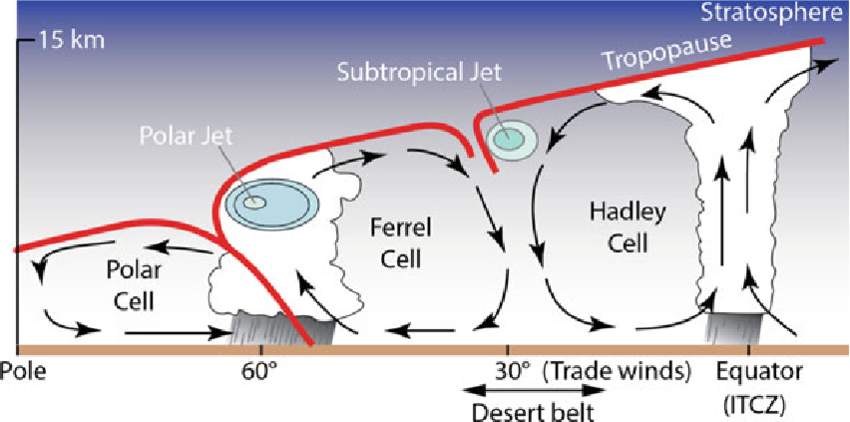 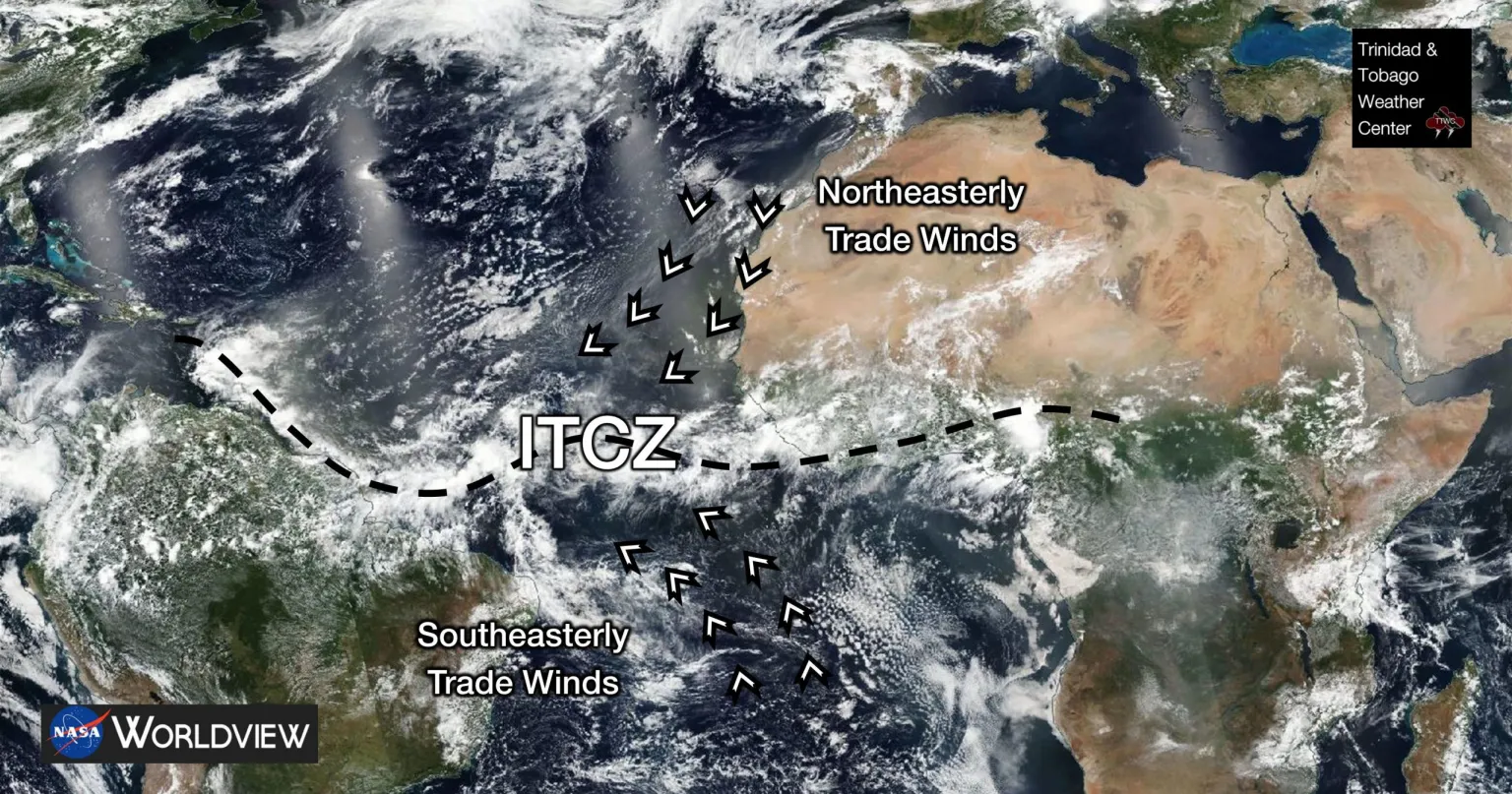 21
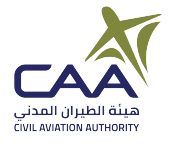 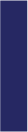 Jet Stream
Jet streams are bands of strong wind that generally blow from west to east all across the globe. They impact weather, air travel and many other things that take place in our atmosphere.
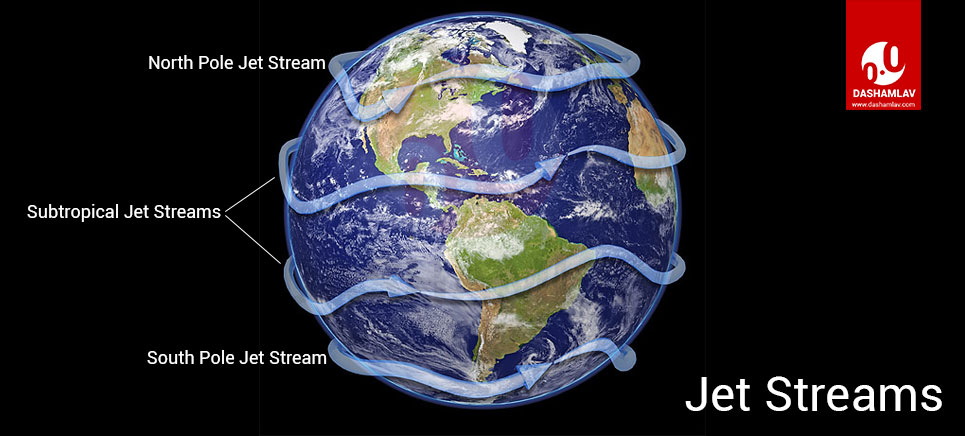 The major Jet Streams are founded just below tropopause at height ranging from 9 to 16 Km. 
Reach speed of 200mph
Its flow West to East follow the Earth rotation.
The major Jet Streams :
Two Pole Jet Stream
Two Subtropical Jet Stream
22
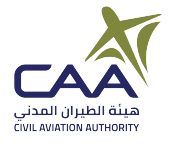 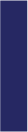 Jet Stream Effect
At 30°N the air descends, the latitude where most deserts are located (Subtropical Jet Stream)
 At 60°N, rising air leads to much rainfall and many of the world’s forests. (Polar Jet Stream)
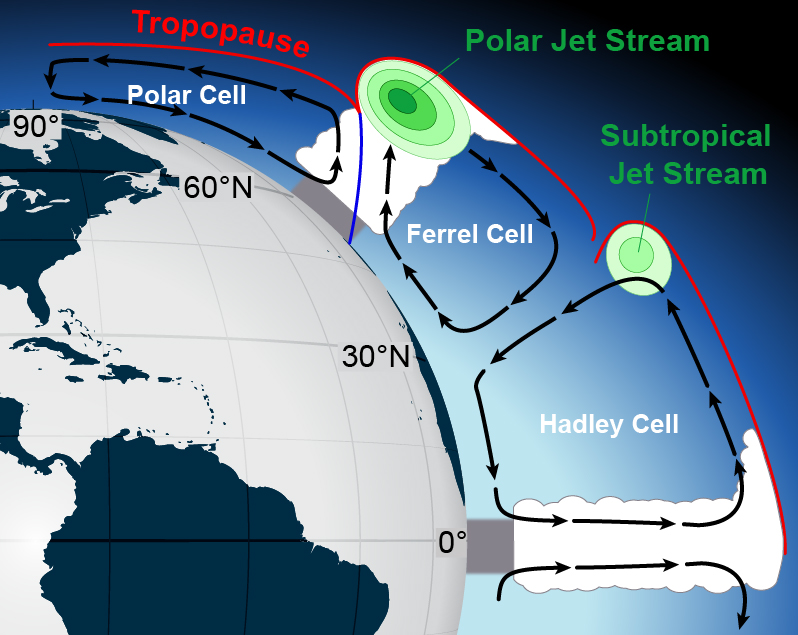 23
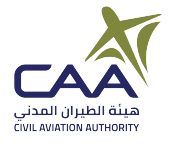 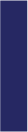 What Cause Jet Stream Effect
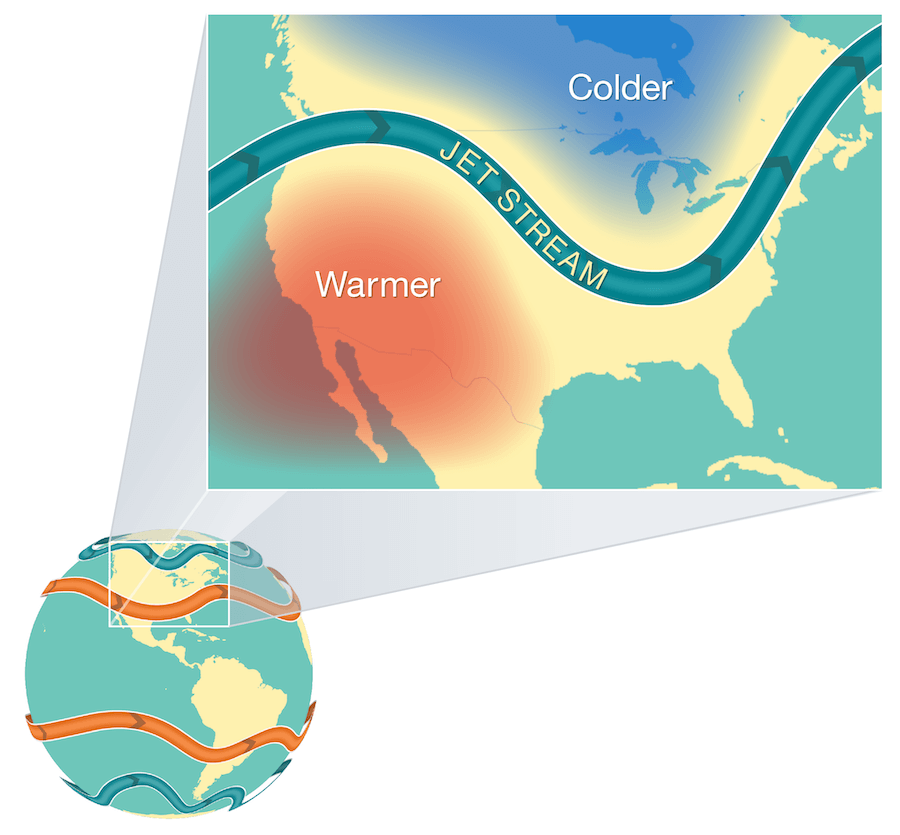 The atmosphere’s response to where the temperature gradient is strongest (which is also where the greatest density change occurs).
24
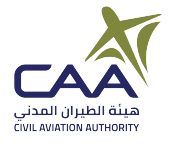 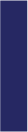 How Do Jet Streams Affect Air Travel?
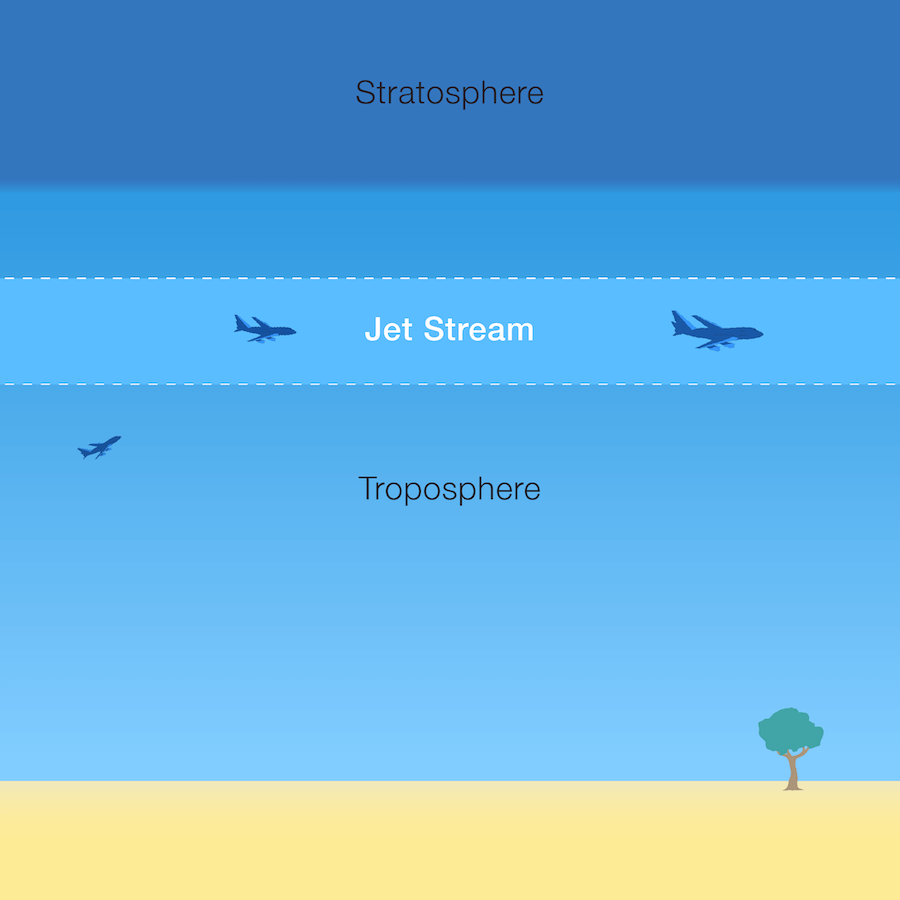 Airplanes can fly in the jet stream. When they’re both headed in the same direction, airplanes can get a boost in speed from this fast moving air current.
25
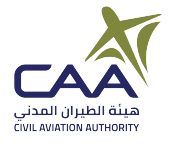 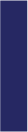 How Do Jet Streams Affect Weather?
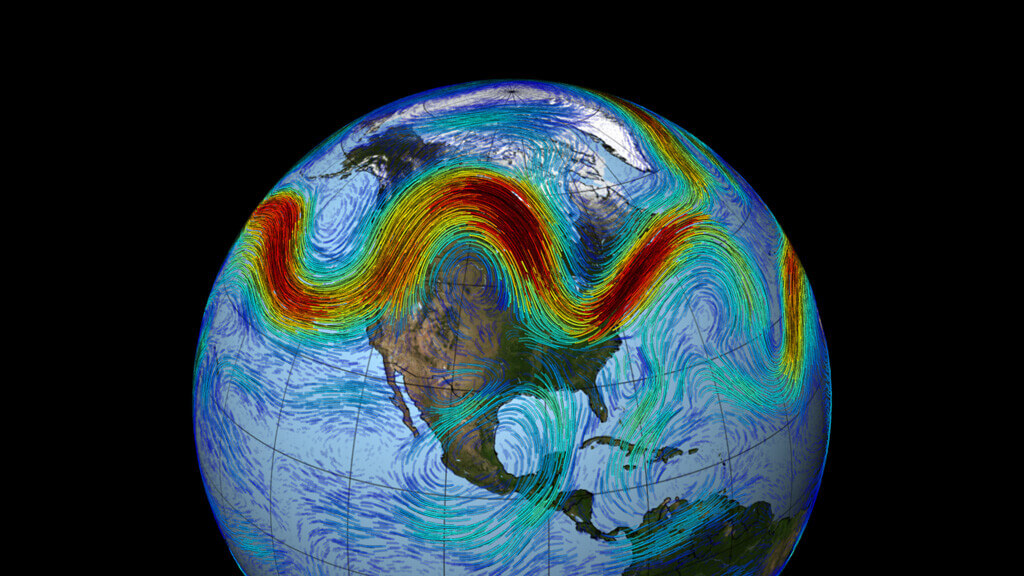 The fast-moving air currents in a jet stream can transport weather systems across from West to East, affecting temperature , humidity and precipitation. 
However, if a weather system is far away from a jet stream, it might stay in one place, causing heat waves or floods.
26
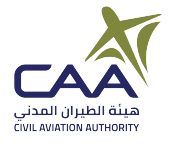 Thanks
Please Scan the Q-code
Directorate General of Meteorology